Preparing for the 2023-2025 Allocation PeriodGrant Cycle 7
Zambia CCM: 24 January 2023
Global Fund Strategy 2023-2028
Fighting Pandemics and Building a Healthier and More Equitable World
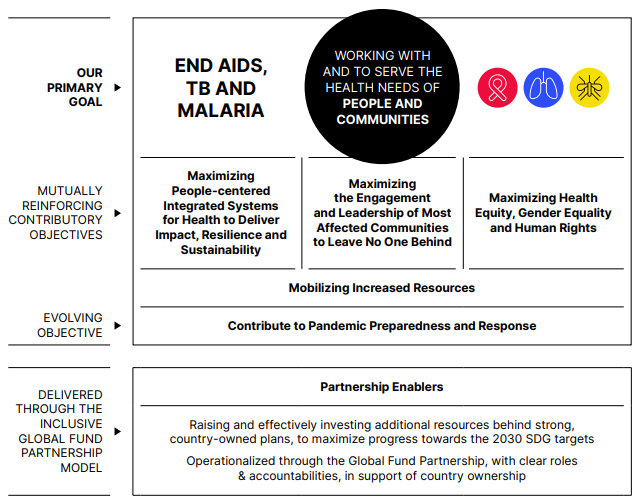 Updated Forms
New Annexes
Evolved Expectations
Supporting country-owned programs to achieve national and global goals
2
2023-2025 Allocation Period Timeline
2023
2024
2022
2025
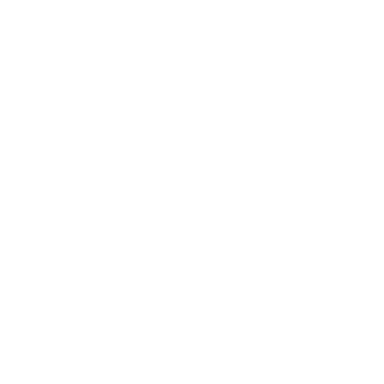 Preparation of FR templates, instructions, guidance materials
Published application materials (July)
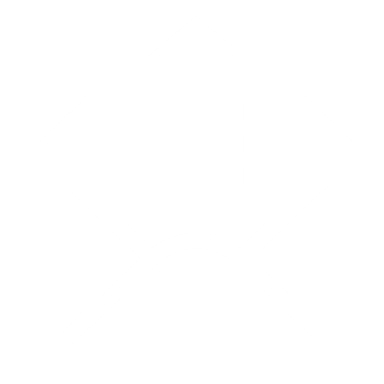 FR application materials
Allocation letters
E-learnings/Webinars/
Trainings (Sept-Dec)
FR submission and review
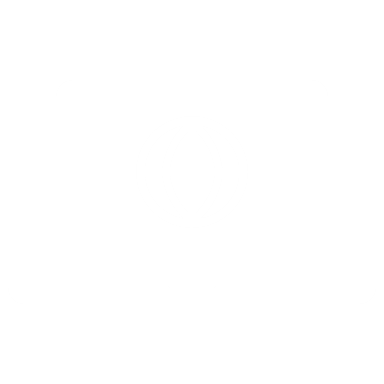 Allocation letters 
(Dec)
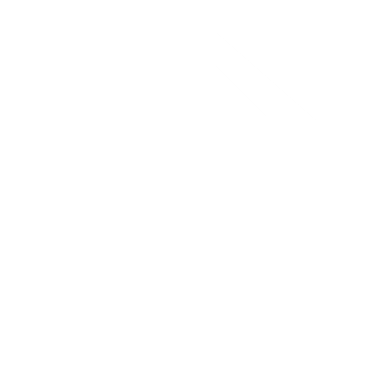 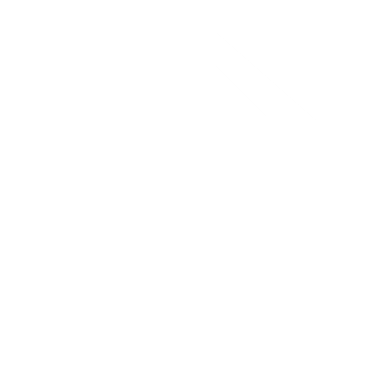 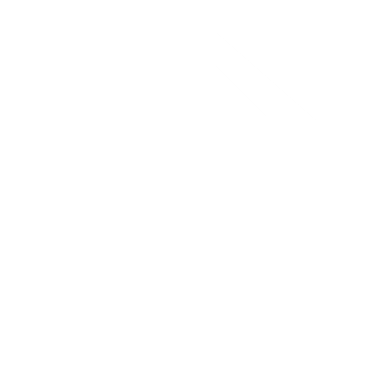 Funding Request Submissions (from March) 
+ TRP review windows
Legend
Grant-making activities
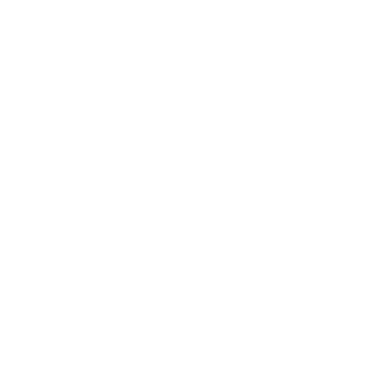 Grant Implementation
Board Meetings
Replenishment Conference
Grant-making
Grant Implementation
Applying for funding:No change to key process points
Program Split
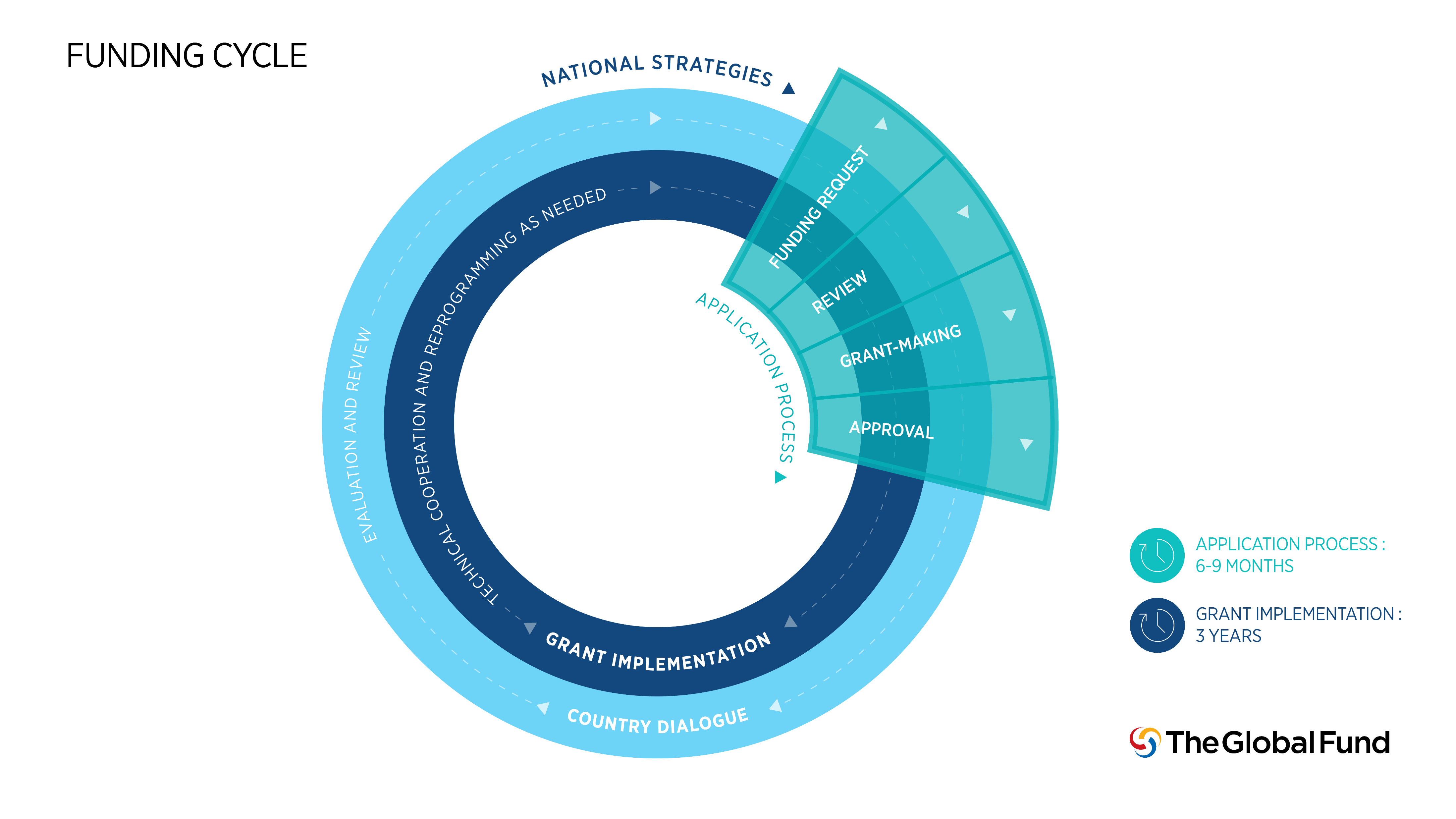 Funding Request Submission
Screening
TRP Review
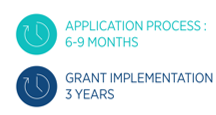 Grant Submission
GAC Review
Board Approval
Grant Signing
Grant Signing
4
2023-2025 Application Approaches
Key Changes for 
2023-2025:
Program Continuation
Full Review
All templates adjusted to ensure alignment with new Strategy

All templates optimized to ensure questions are clear and to reduce duplication in responses

New mandatory annexes:
RSSH Gaps & Priorities 
Funding Priorities from Civil Society & Communities
Country Dialogue Narrative
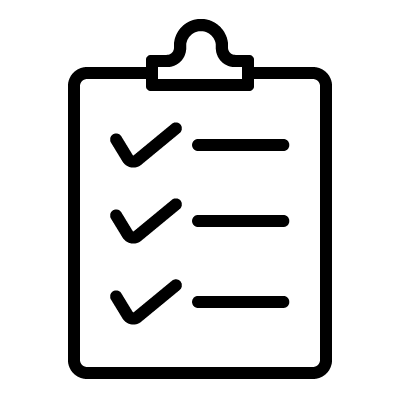 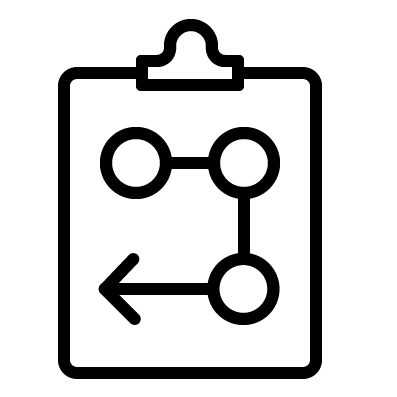 Core and High Impact
Countries
Tailored for National Strategic Plans
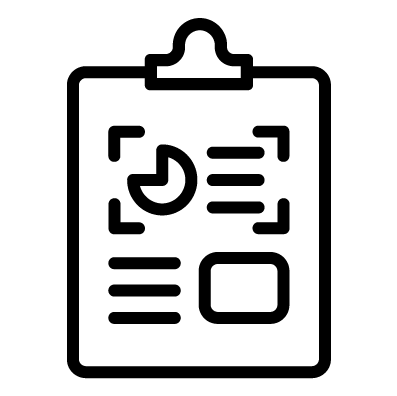 Tailored for Transition
Tailored for Focused Portfolios
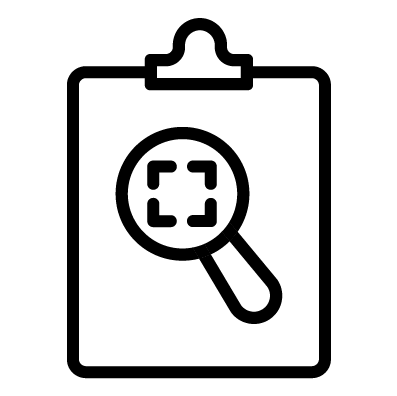 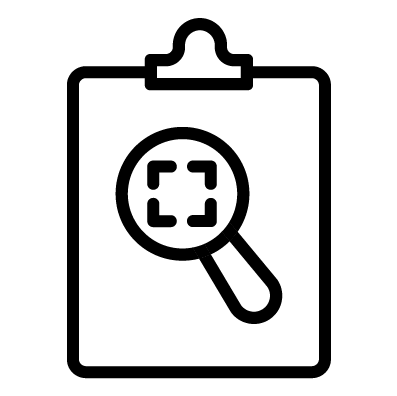 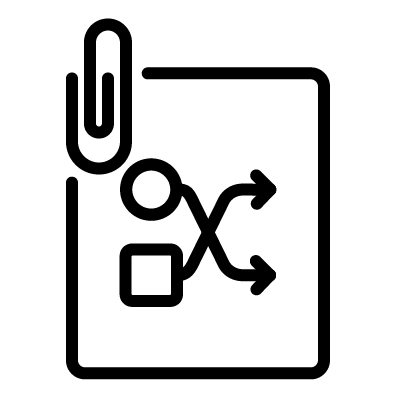 Focused
Countries
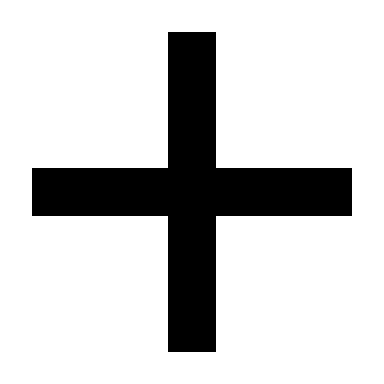 5
Catalytic Investments: No change to three modalities
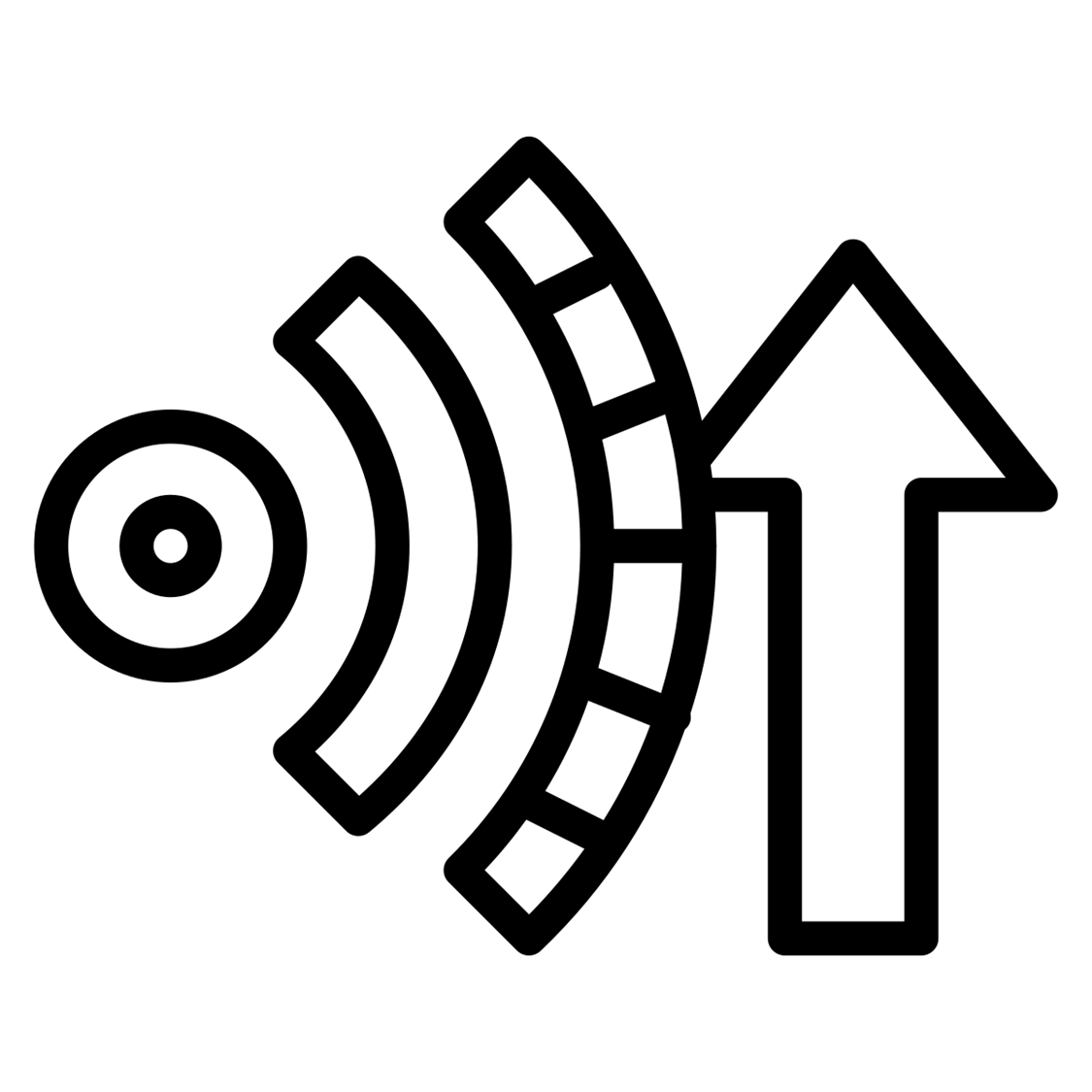 Strategic initiatives
Matching funds
Catalytic Multicountry
Designed to incentivize the use of country allocations for strategic priorities in line with the Global Fund and partner disease strategies.
Designed to target key, strategic multi-country (regional) priorities deemed as critical to meet the aims of the Global Fund Strategy and in line with global disease priorities.
Designed to provide limited funding for centrally managed approaches that cannot be addressed through country allocations alone due to their cross-cutting or off-cycle nature but are critical to ensure that country allocations deliver against the Global Fund Strategy
6
Matching Funds Priority Areas
Updated to reflect GAC decision on 2 December
7
Content areas in Funding Requests
Implementation
Rationale
Maximizing Impact
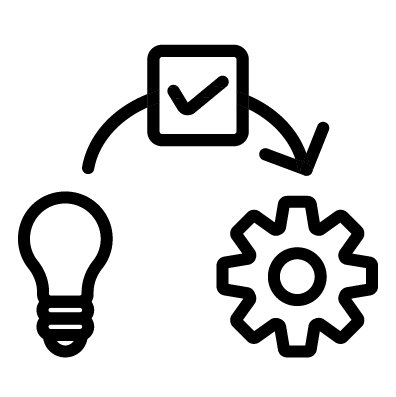 Funding Request Prioritization
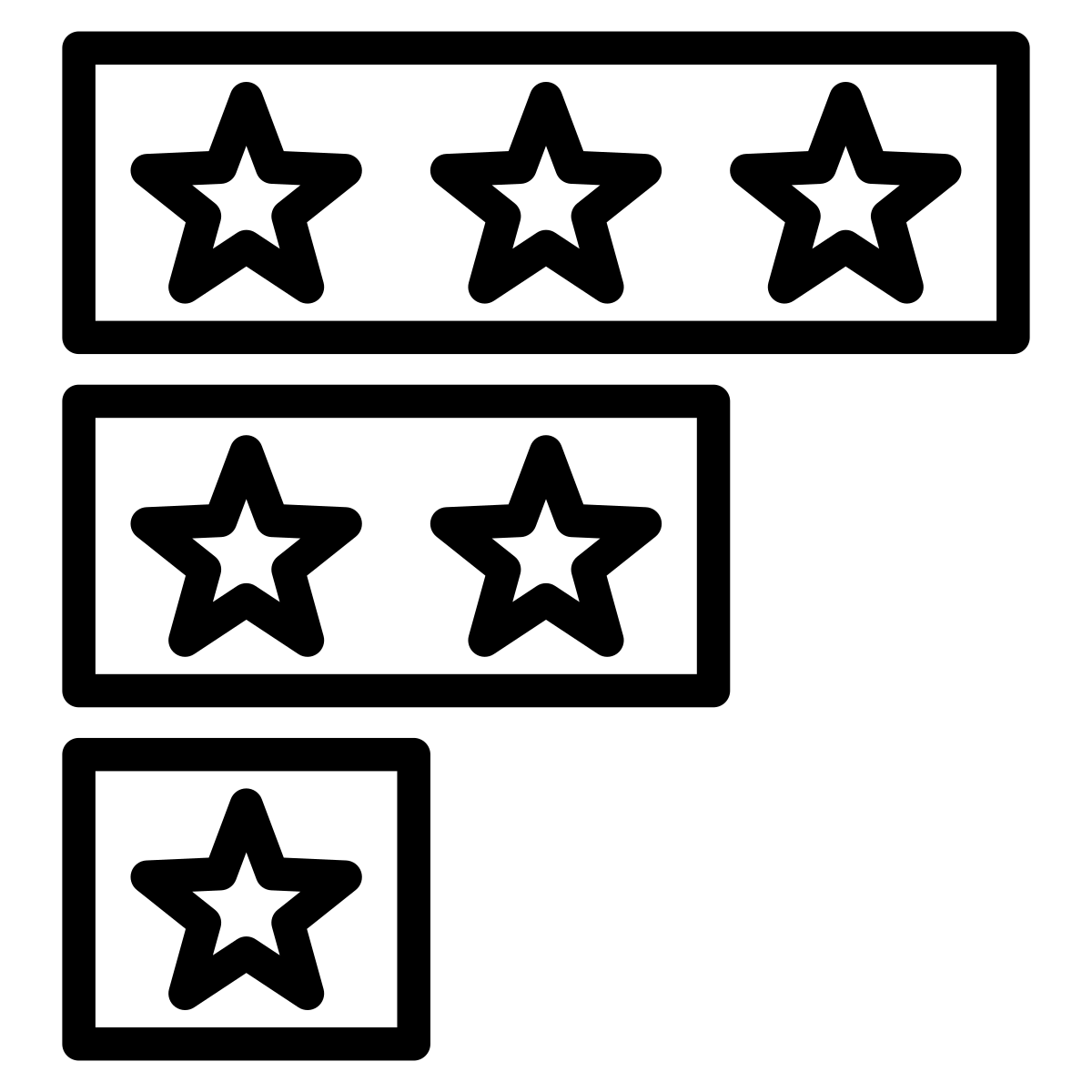 Strategic alignment
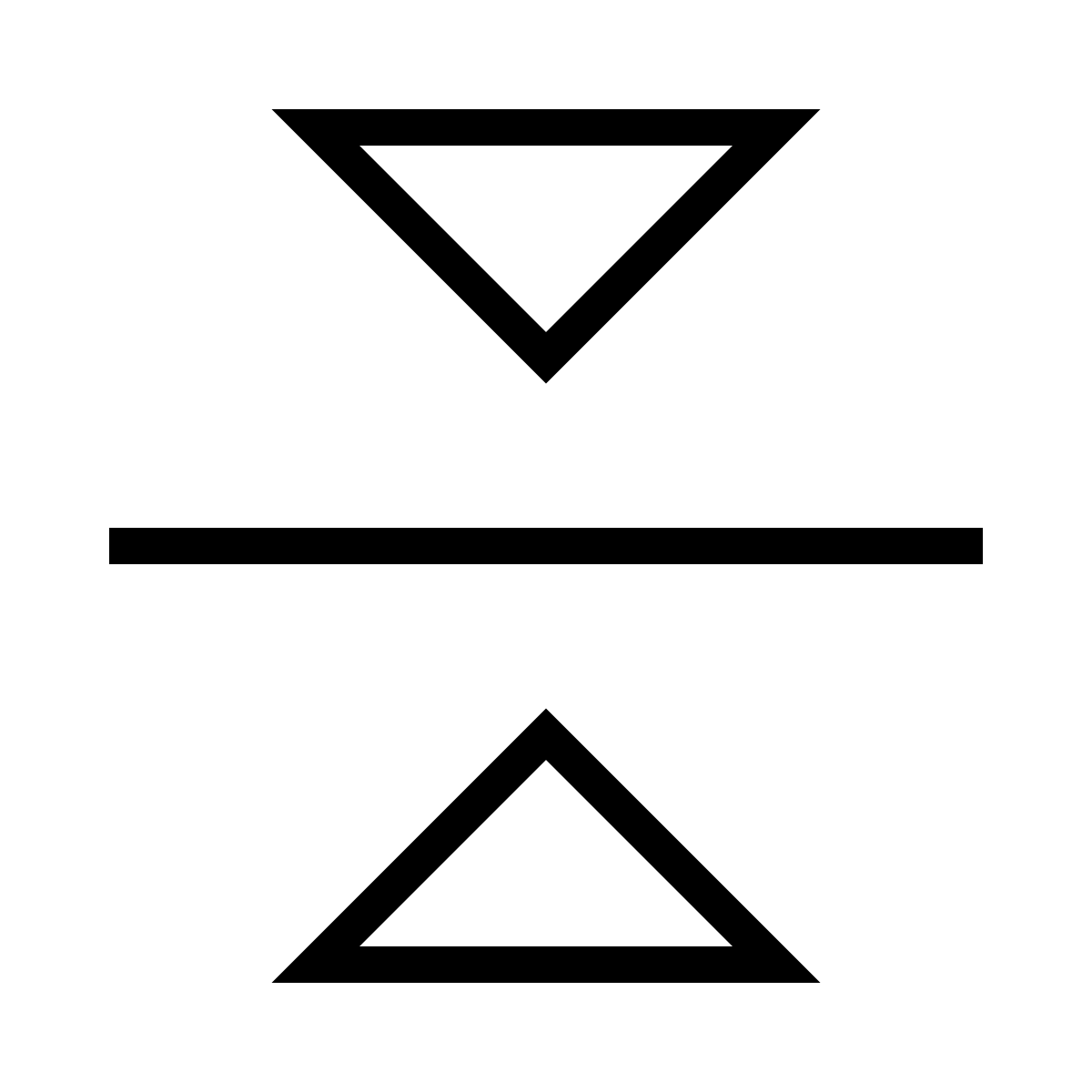 Implementation Arrangements
Country Context
Risk
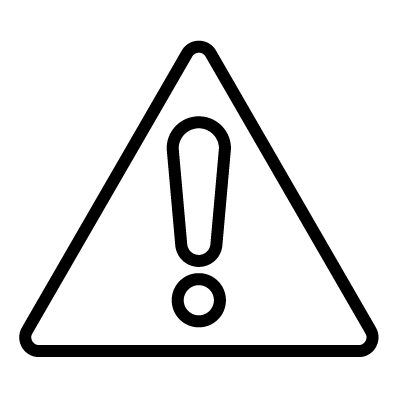 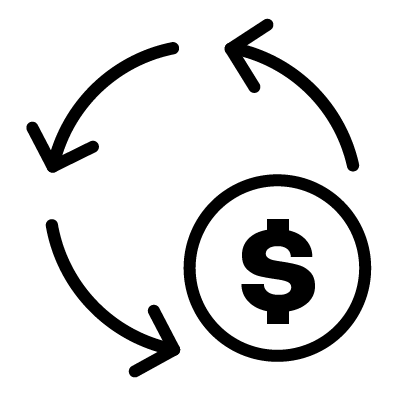 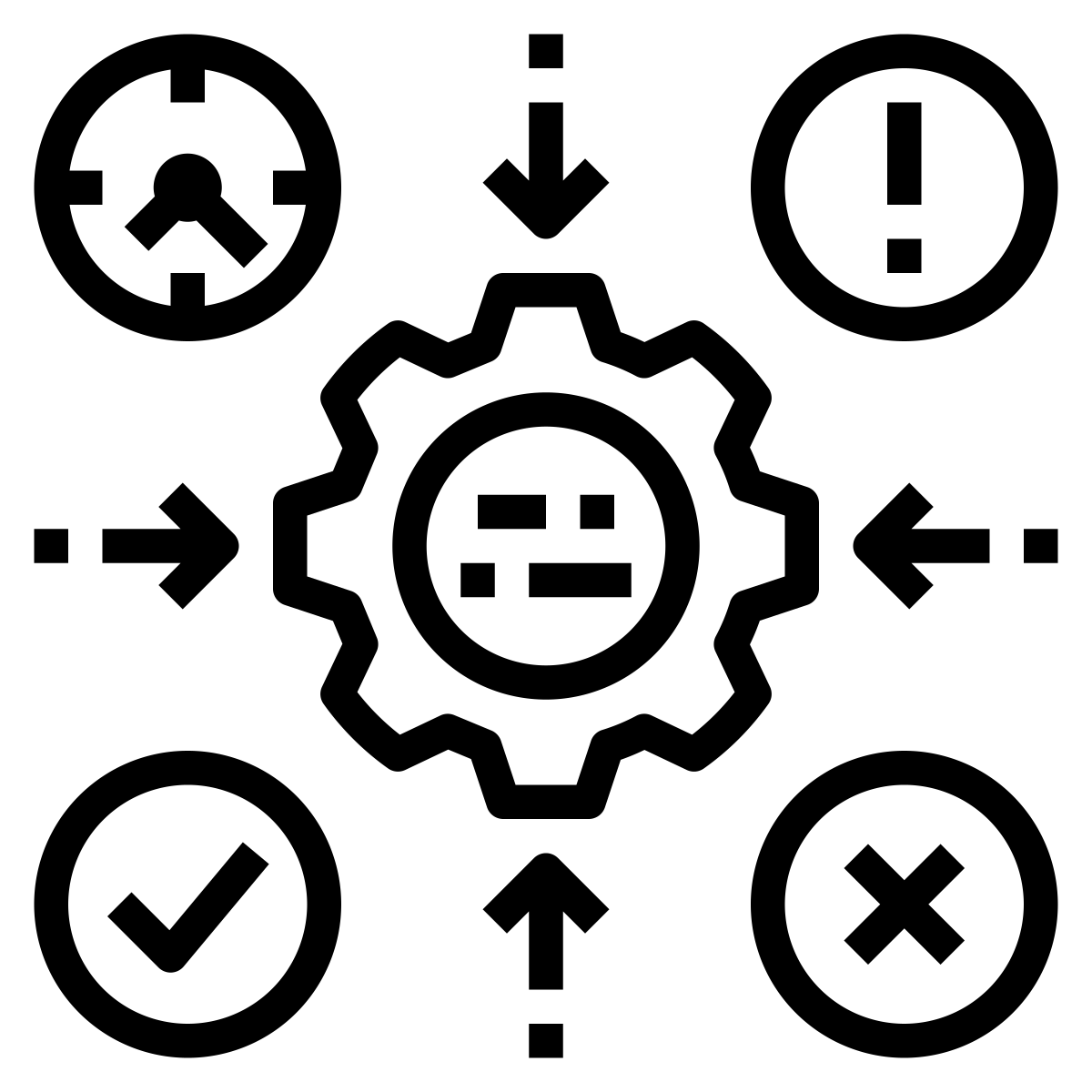 Co-financing, Sustainability & Transition
Across the Funding Request
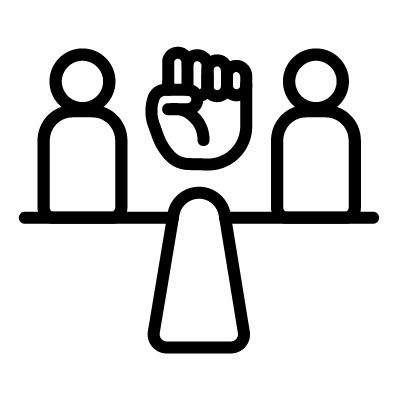 Opportunities for Integration
Human Rights and Gender
Value for Money
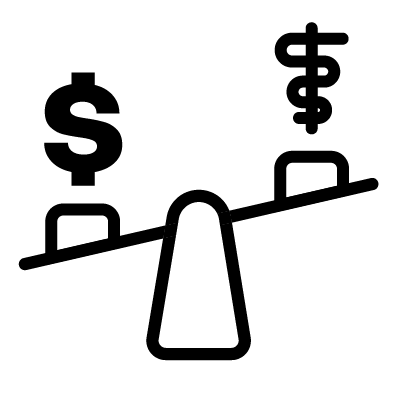 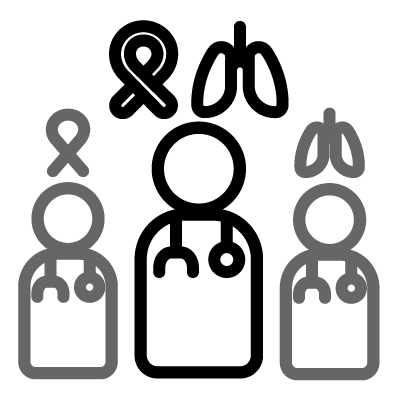 8
Country Dialogue
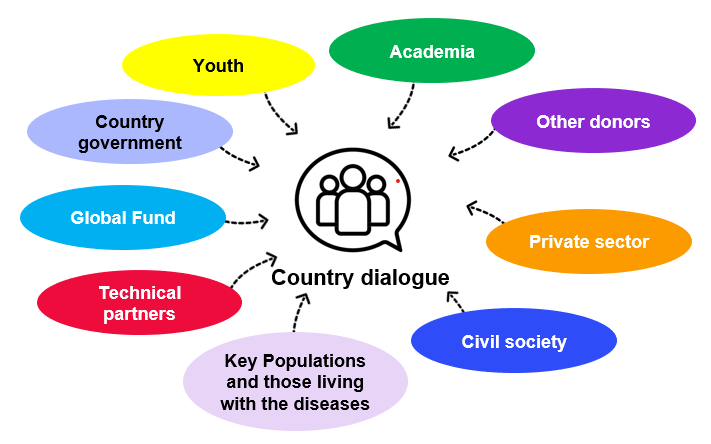 Expectations for Program Split
Secretariat will communicate allocation for HIV, TB, Malaria components
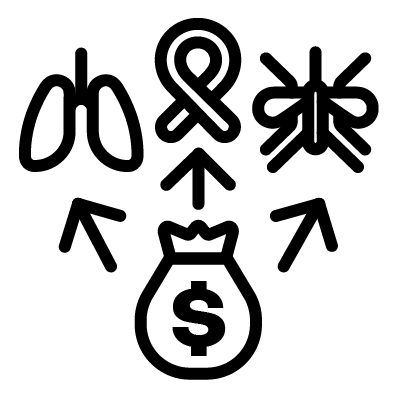 CCM Eligibility Requirements*
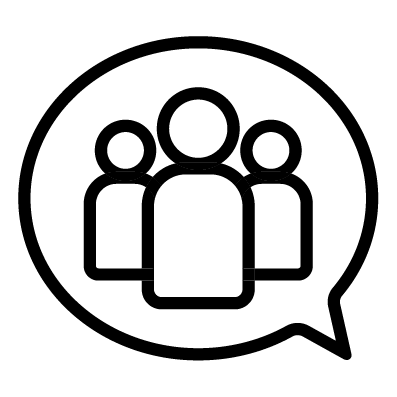 Countries will discuss program split during country dialogue
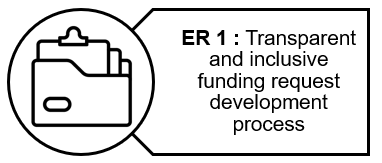 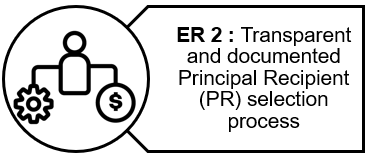 Countries will confirm their program split + indicative spending amount for RSSH
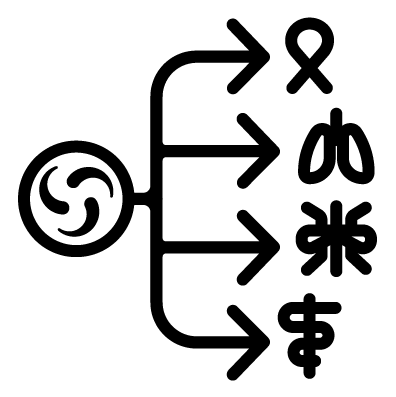 *screened at the time of submitting a funding request
9
Zambia Allocation Letter
10
Matching Funds and Strategic Initiatives
Zambia is eligible for the following catalytic Matching Funds:
 US$3,000,000 for HIV pre-exposure prophylaxis (PrEP); 
US$4,000,000 to find and successfully treat the missing people with drug-susceptible TB and drug-resistant TB; and
US$5,400,000 for effective community systems and responses (CS&R) contributing to improved health outcomes equitable access to integrated people-centered quality services. 

Zambia is also eligible for the following catalytic Strategic Initiatives*:
integrated lab systems strengthening; and
effective CS&R contributing to improved health outcomes and equitable access to integrated people-centered quality services

Additionally, Zambia may be eligible for the in-country capacity building for procurement, quality assurance and supply chain Strategy Initiative* (*country inclusion will be discussed and finalized as part of country dialogue).
11
HIV prevention for key populations, AGYW and sexual partners priority area: HIV preexposure prophylaxis (PrEP) priority component (3 mUSD)
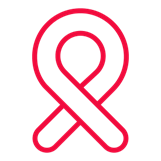 To access this Matching Fund (MF), Zambia must:

invest a portion of its HIV allocation that is at least 1.5 times greater than the amount of available Matching Funds, in PrEP-related prevention activities; and 
maintain or increase the level of investment in HIV prevention activities from the country’s 2020-2022 HIV allocation, in its 2023-2025 HIV allocation. 

Additionally, US$1,200,000 of the available Matching Funds amount for this priority area will be performance-based and can only be accessed by the country if sufficient progress, as determined by the Global Fund, has been made toward achieving the grant target for number of persons who received any PrEP product by June 2025.
12
Zambia’s HIV/TB funding request must also meet the following programmatic conditions, which will be evaluated by the TRP during its review:
Population size estimation for key populations and adolescent girls and young women has been conducted during the past three years or is planned and budgeted for in year one of the relevant 2023-2025 allocation period HIV grant. (Population size estimates are informed by UNAIDS guidance).
Expansion of service delivery platforms for and scale of HIV prevention program essentials is in place or planned and budgeted (e.g., availability of HIV prevention in family planning / sexual and reproductive health services, community-based and community-led organizations, pharmacies and other private sector outlets, and online service delivery).
Inclusion of a plan and budget for strengthened HIV prevention data systems.
Innovation or scale of HIV prevention outcomes.
HIV/STI prevention program stewardship and coordination that engages key stakeholders, especially priority populations and relevant critical multi-sectoral stakeholders in prevention program planning and decision making has been demonstrated.
Use of geographical and population-risk data to ensure targeting of PrEP offer to persons with high risk of HIV acquisition.
Inclusion of a plan and budget that includes more than one PrEP product option (oral, long acting injectable and/or the vaginal ring).
The minimum target for the full amount (initial and performance-based payments) is 82,200 number of persons on any PrEP product during the grant reporting period.
13
Find and treat the missing people with drug-susceptible TB (DS-TB) and drug-resistant TB (DR-TB) (4 mUSD)
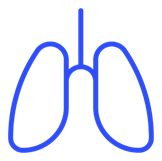 To access this Matching Fund (MF), Zambia must:
invest a portion of its TB allocation that is greater than or equal to the amount of available Matching Funds, to find and treat people with DS-TB and DR-TB, focusing on specific interventions and/or populations to be agreed during country dialogue.

Zambia’s joint TB/HIV funding request must also meet the following programmatic conditions, which will be evaluated by the TRP during its review:

Scale up of innovative approaches to accelerate progress to find and treat the missing people with DS-TB and DR-TB, based on the country context and lessons learned.
Alignment of investments with priority interventions on TB screening and diagnosis outlined in the Global Fund’s TB Information Note.
Monitoring of progress in finding and successfully treating the missing people with DS-TB and DR-TB, including through the grant performance reporting.
14
Effective Community Systems & Responses (CS&R) contributing to improved health outcomes & equitable access to integrated people-centered quality services (5.4 mUSD)
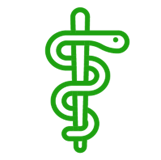 Subject to funding confirmation, to access this Matching Fund (MF), Zambia must:
invest a portion of its total country allocation that is greater than or equal to the amount of available  Matching Funds (i.e, at least a 1:1 match), in the eligible interventions for community health workers (CHW) programming and community systems strengthening (CSS) described in the Matching Fund component investment focus (which will be included in the Global Fund’s Matching Funds Guidelines 2023-2025, on the Global Fund’s website).

Zambia’s funding request must also meet the following programmatic conditions, which will be evaluated by the TRP during its review:

Demonstrated meaningful engagement of Ministry of Health (MoH) community health units, CHW/CHW associations, and community-led organizations (CLO)/community-based organizations (CBO) employing CHW in funding request development and grant making.
15
Inclusion of investments that are aligned with CHW and CSS guidance outlined in the Global Fund’s RSSH Information Note, as well as the eligible interventions outlined in the investment focus (which will be included in the Global Fund’s Matching Funds Guidelines 2023-2025, on the Global Fund’s website).
Submission of a completed CHW Programmatic Gap Table, aligned with national strategies and plans.
 Inclusion of a Community Health Strategy (or plan to develop one) that integrates CHWs, community-led and community-based service delivery, including a costed operational plan.
Inclusion of an analysis or assessment and plans for strengthening systems components needed for effective CHW and CLO/CBO service delivery, including leadership and governance, workforce (including planning, training, remuneration and supervision), sustainable financing, digital tools and systems, supply chain, referral systems and community-led monitoring, as well as the capacity of the MoH and of CLOs/CBOs in service delivery.
16
Funding Request and PAAR: Continue to use NSP as foundation
National Strategic Plan(s)
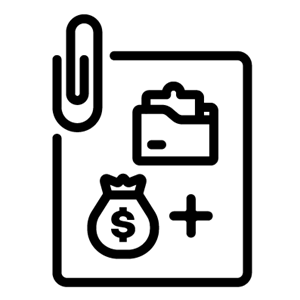 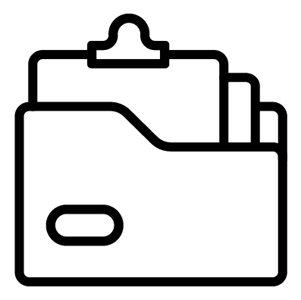 Funding Request

With prioritized programmatic gaps
Prioritized Above Allocation Request(PAAR)
17
TRP review criteria and funding request submission dates
TRP review criteria for 2023-2025 allocation period
The Technical Review Panel assesses funding requests to ensure Global Fund investments are strategically focused, technically sound, poised for sustainability and have potential for impact.
*  :  If available
□ : If applicable
2023-2025 Application Package
Sustainability & Transition Supporting Documentation □
Country
Dialogue 
Narrative
Funding Priorities from Civil Society & Communities
CCM Endorsement of Funding Request
CCM Statement of Compliance
Co-financing Documentation
Sexual Exploitation, Abuse and Harassment Risk Assessment*
Funding Request Narrative
Implementation Arrangements
 Map □
Performance Framework
Detailed Budget
Programmatic 
Gap Tables
Funding Landscape Tables
Prioritized Above Allocation Request
Health Product Management Template □
Gender Assessment*
Human Rights Assessment*
Essential Data Tables
National Strategic Plans
Innovative Financing Documentation □
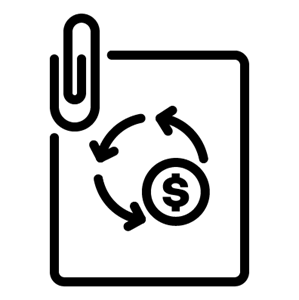 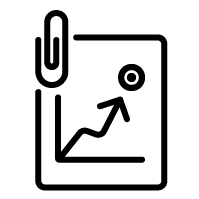 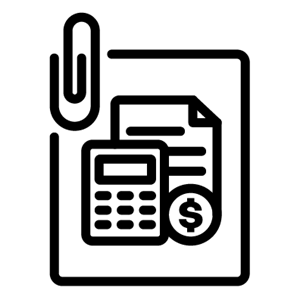 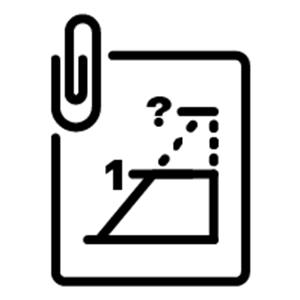 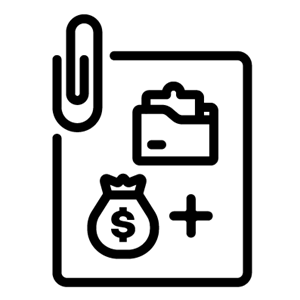 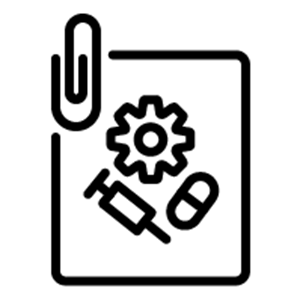 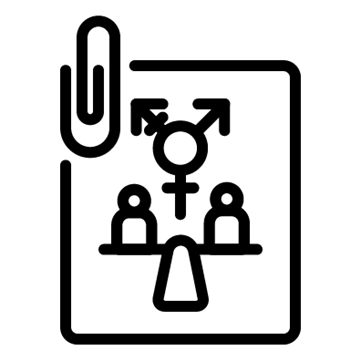 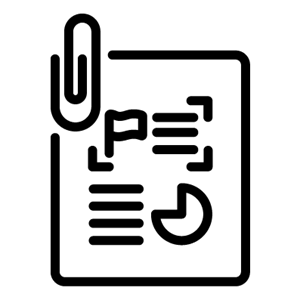 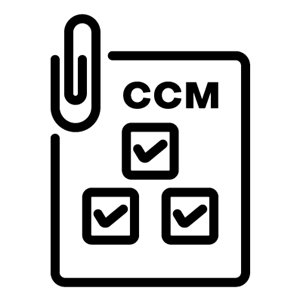 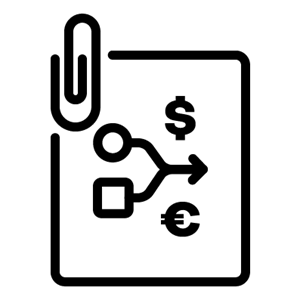 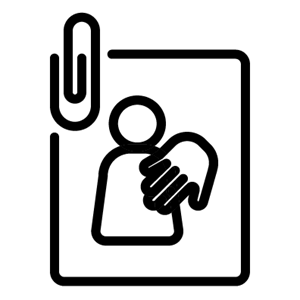 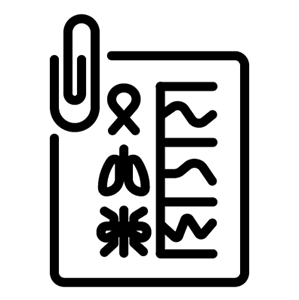 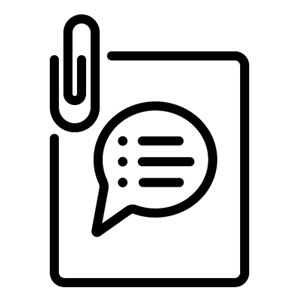 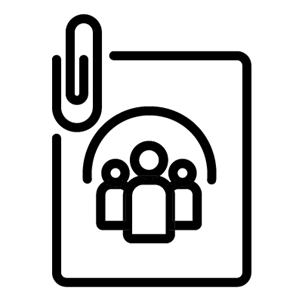 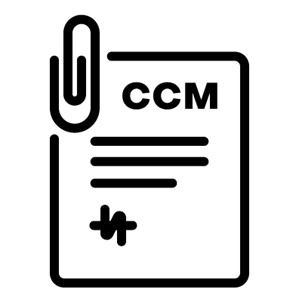 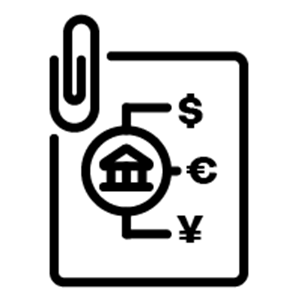 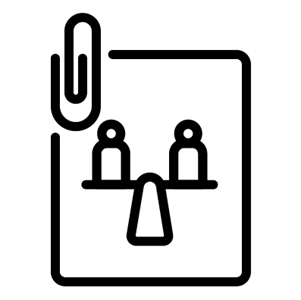 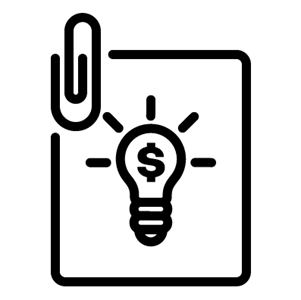 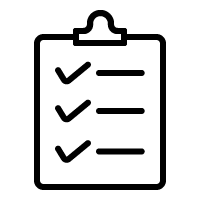 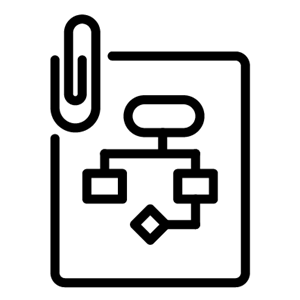 RSSH Gaps & Priorities 
Annex □
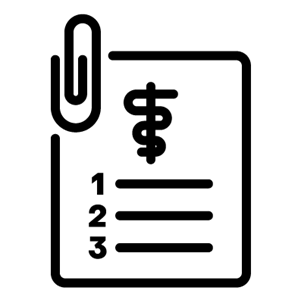 Documents Not Reviewed by the Technical Review Panel
+ List of Abbreviations & Annexes
19
What’s New? : Annexes
Requested if available
Mandatory
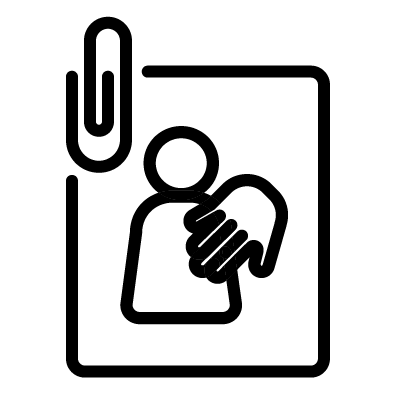 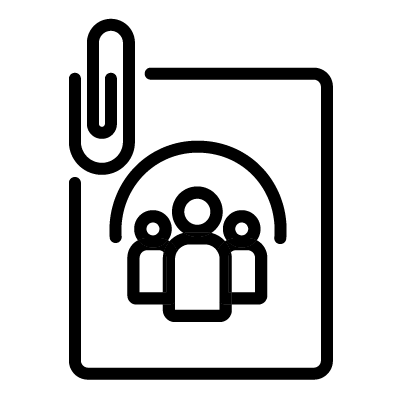 Funding Priorities from Civil Society and Communities Annex
Sexual Exploitation Abuse and Harassment (SEAH) Risk Assessment
Country Dialogue Narrative Annex
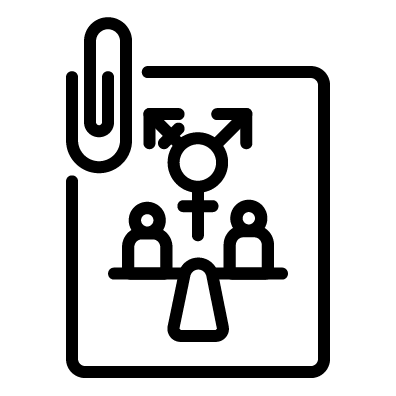 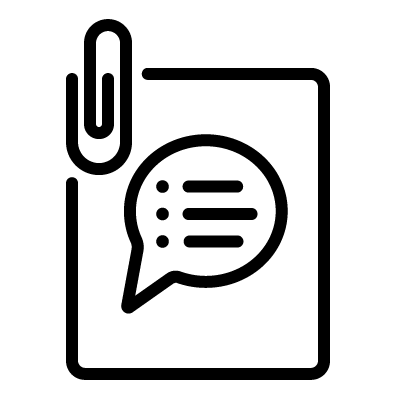 Gender Assessment
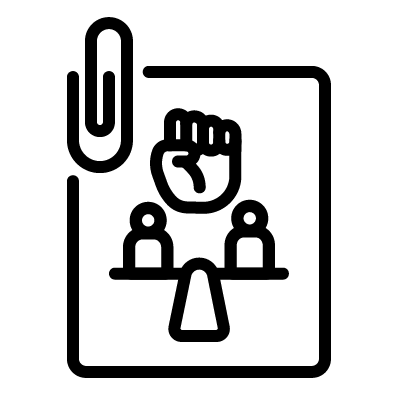 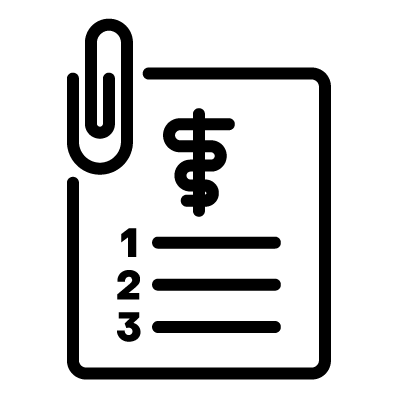 Assessments of Human Rights-related Barriers to Services
RSSH Gaps & Priorities Annex
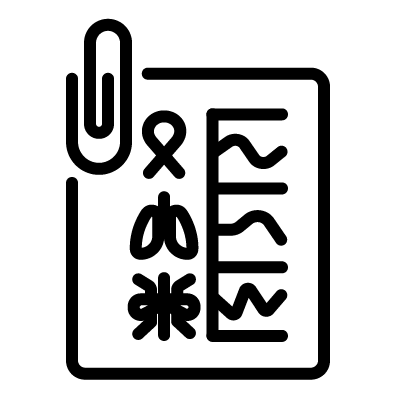 Updated: Essential Data Tables

TB and HIV program essentials are  included here.
What’s New?
New Concepts & Abbreviations
21
[Speaker Notes: Program Essentials: Standards for program design and coverage. Used to measure country progress towards WHO-recommended normative guidance. 
Gender Equality Marker (GEM): Criteria set to establish a baseline for tracking and reporting on advancing gender equality. 
Preventing Sexual Exploitation, Abuse and Harassment (PSEAH): To prevent and respond to SEAH related risks in Global Fund-financed programs. Will be required for 10 pilot countries.
Integrated People-Centered Systems for Health (IPCSH): Strengthening health services taking a user perspective, and supporting joined-up service delivery, particularly at local levels.
Pandemic Preparedness (PP): A subset of RSSH programming that is focused on the prevention of pandemics (i.e., not the response). 
Community-led and based responses (CLR): Focus on scale-up of community-led and based responses across key intervention areas and as aligned with global plans 
Funding Request Example: New guidance material providing concise examples of how the Funding Request questions could be answered.]
Grant-making*
Best practices:
CCMs can confirm PR selection earlier in country dialogue to engage PRs in development of funding request documents, to accelerate grant-making (e.g., budget by PR)**
Strengthen civil society and community engagement in the grant-making process
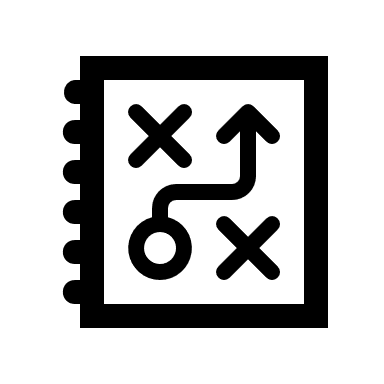 PLAN
Translation of the funding request into quality grants, based on TRP recommendations, that are disbursement-ready for Board approval and signature and implementation-ready at the IP start date
NEGOTIATE
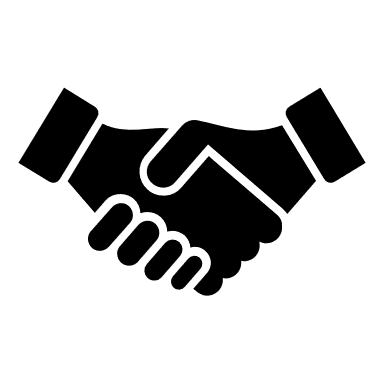 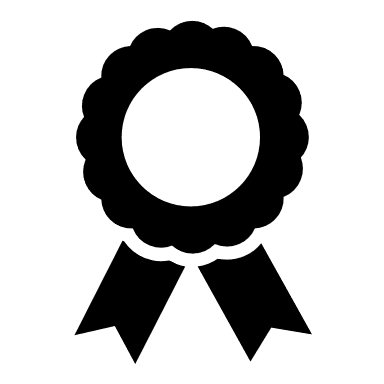 Changes to grant-making:
APPROVE
Publication of Funding Request following TRP recommendation for grant-making
Improvements to policy, process and system to embed GF strategy and gain efficiencies (details to come)
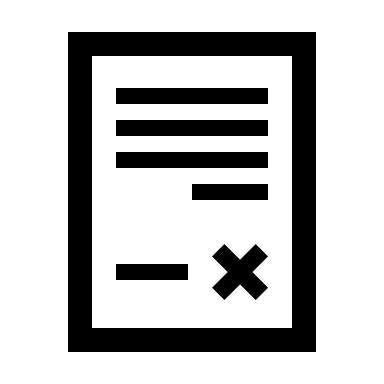 SIGN
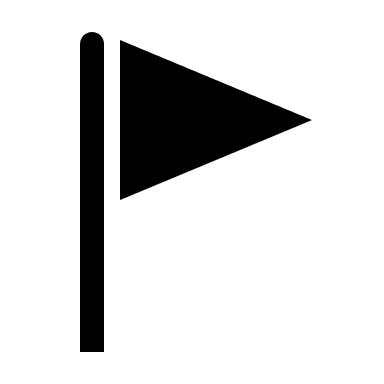 GET READY
22
* Documented in the OPN and Operational Procedures on Make, Approve and Sign Grants to be published in December 2022.
** Recommended for FRs following the Program Continuation approach and continuing PRs.
Questions:
AccessToFunding@theglobalfund.org
Note: the Design and Review Funding Requests OPN is being updated for the 2023-2025 allocation period; CCMs and PRs will be notified in writing once the revised version has been approved and published